МИНИСТЕРСТВО ОБРАЗОВАНИЯ РЕСПУБЛИКИ МОРДОВИЯ

Портфолио
ГОРБУНОВА АЛЕКСАНДРА СЕРГЕЕВИЧА
тренера – преподавателя 
по волейболумуниципального учреждения
 дополнительного образования
«Специализированная детско-юношеская спортивная школа № 4»
ОБРАЗОВАНИЕ: ВЫСШЕЕ 
МГУ им.Н.П.Огарева факультет «Биотехнология» в 02.07.2015г

Профессиональная переподготовка ООО «Международный центр образования и социально - гуманитарных исследований» 29.12.2018г.
Квалификация - тренер-преподаватель по физической культуре

Стаж педагогической работы: по специальности 8 лет. 
Общий стаж работы: 8 лет
Наличие квалификационной категории: ПЕРВАЯ
Дата последней аттестации: 22.02.2019 г.
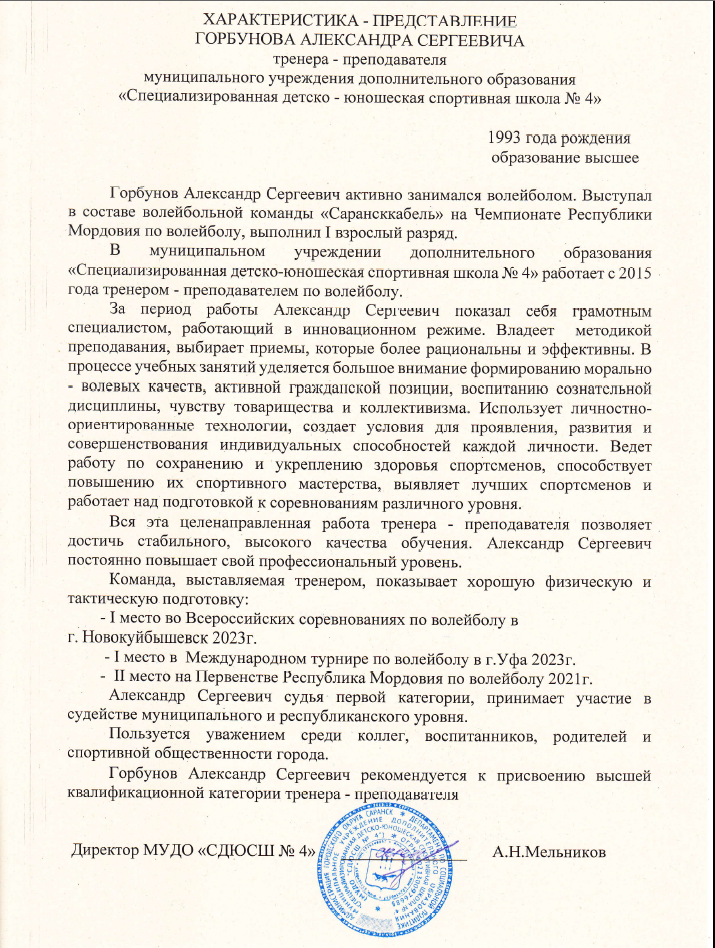 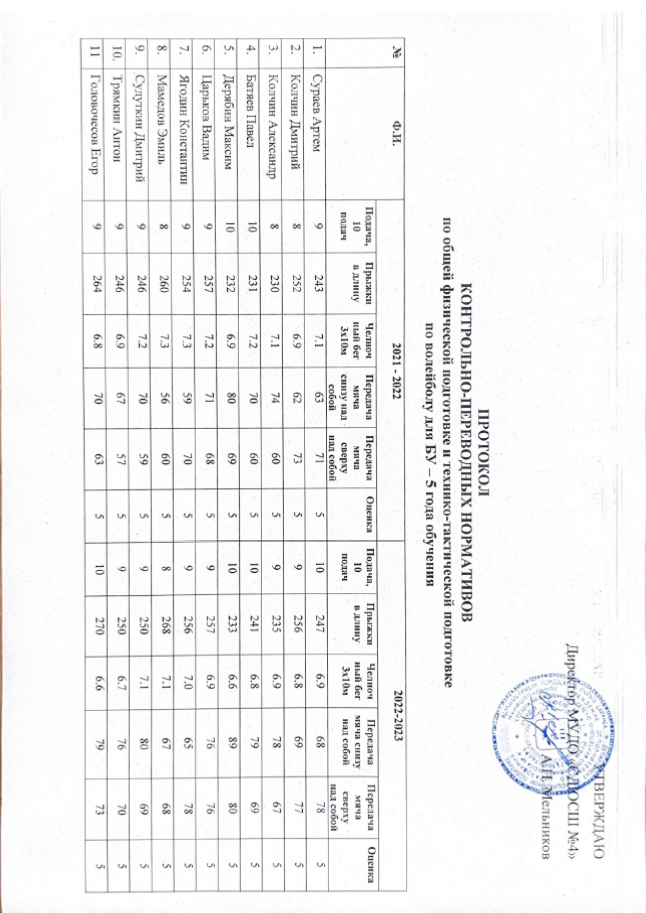 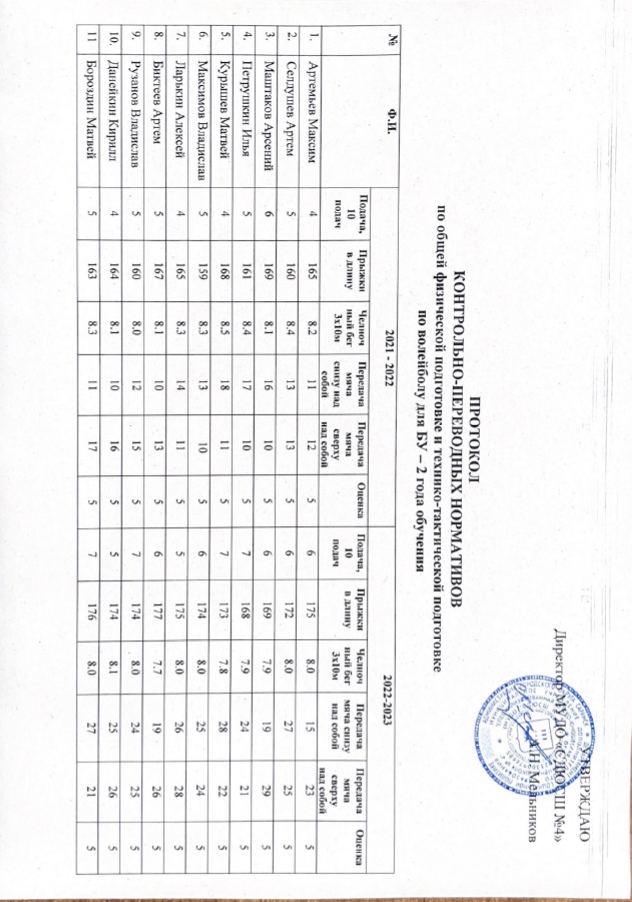 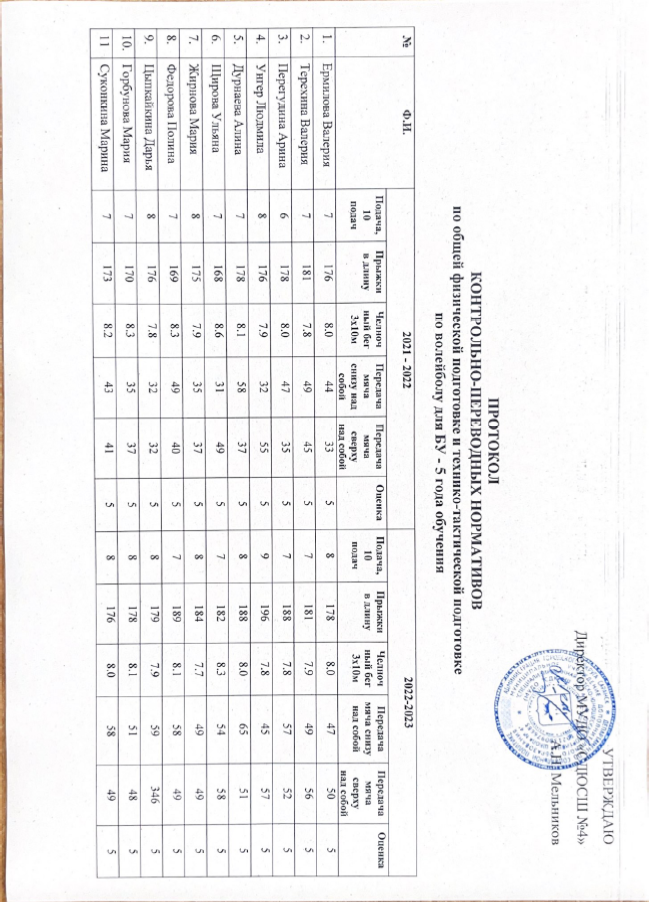 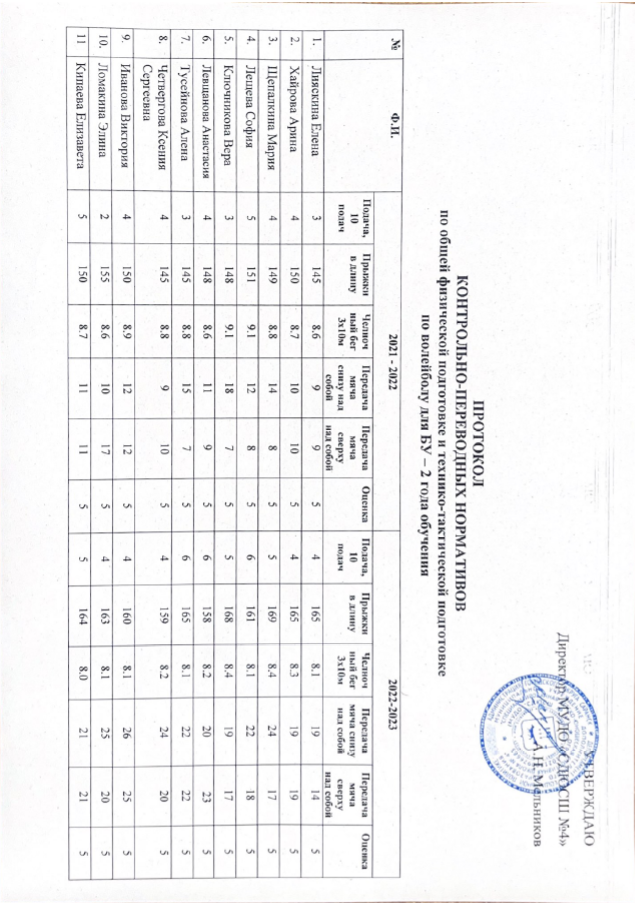 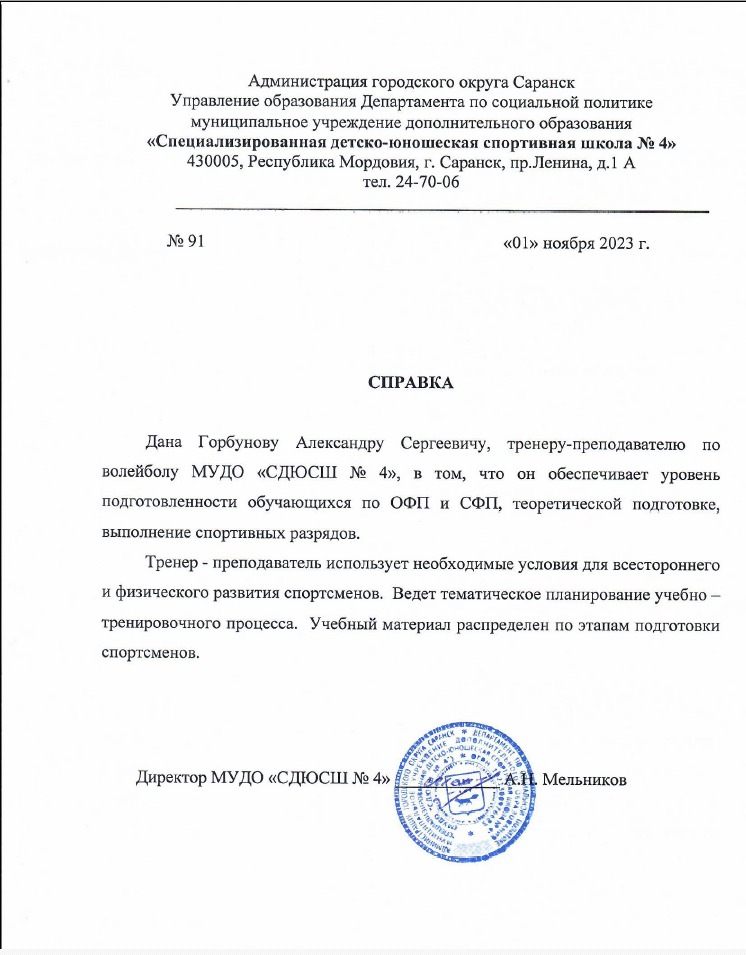 Сохранность контингента воспитанников на этапах спортивной подготовки
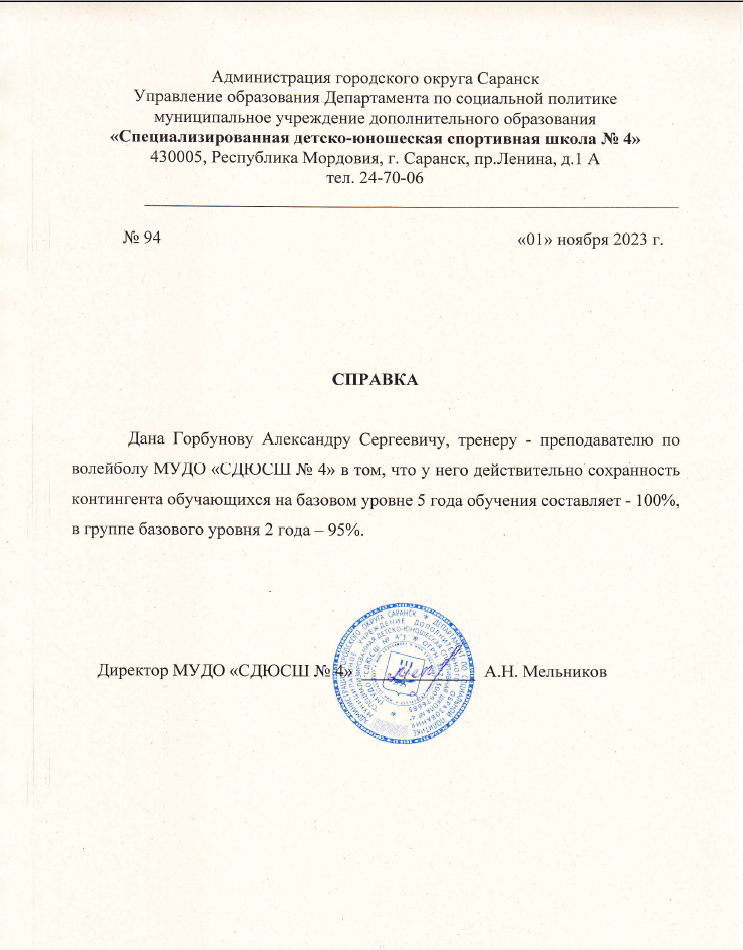 Результаты анализа текущей документации
Согласно нормативных документов, имеется следующая учебная документация:
Журнал учета работы учебных групп
Личные дела на  обучающихся (заявление, личные карточки)
Протоколы контрольных переводных нормативов
Календарный план спортивно-массовых мероприятий
Протоколы, положения соревнований
Учебные планы и рабочий план конспект
План воспитательной  и культурно-массовой работы с обучающимися
Перспективный план
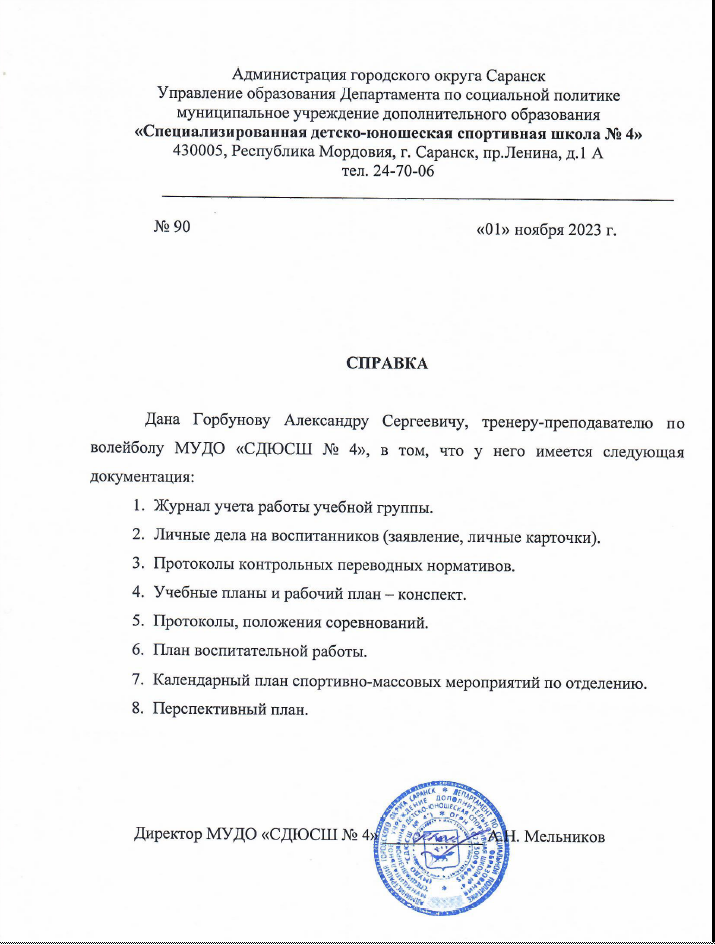 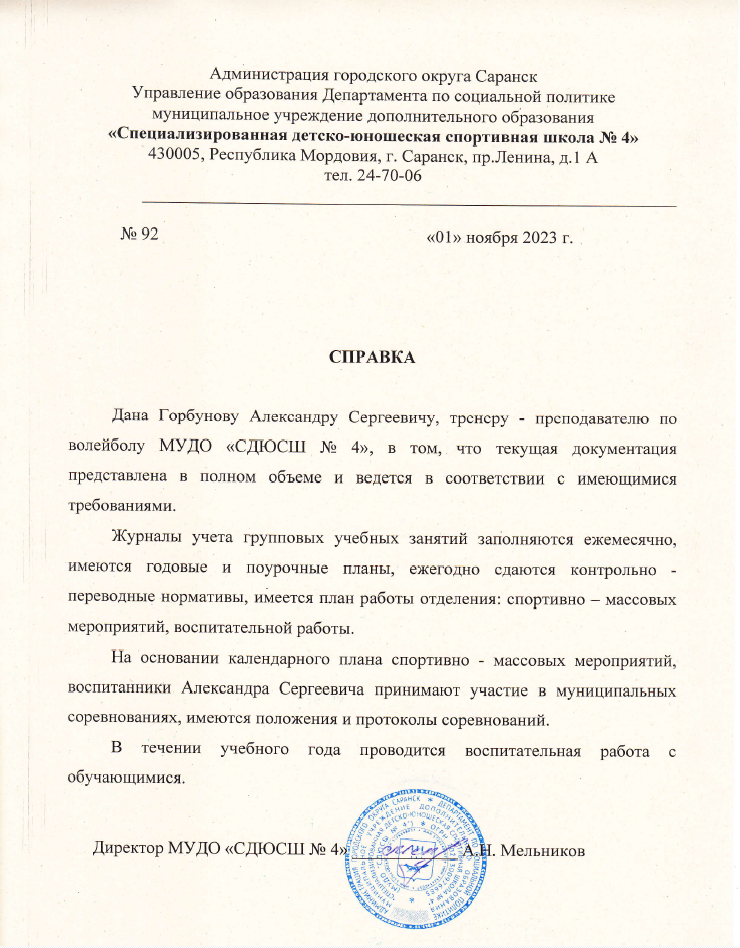 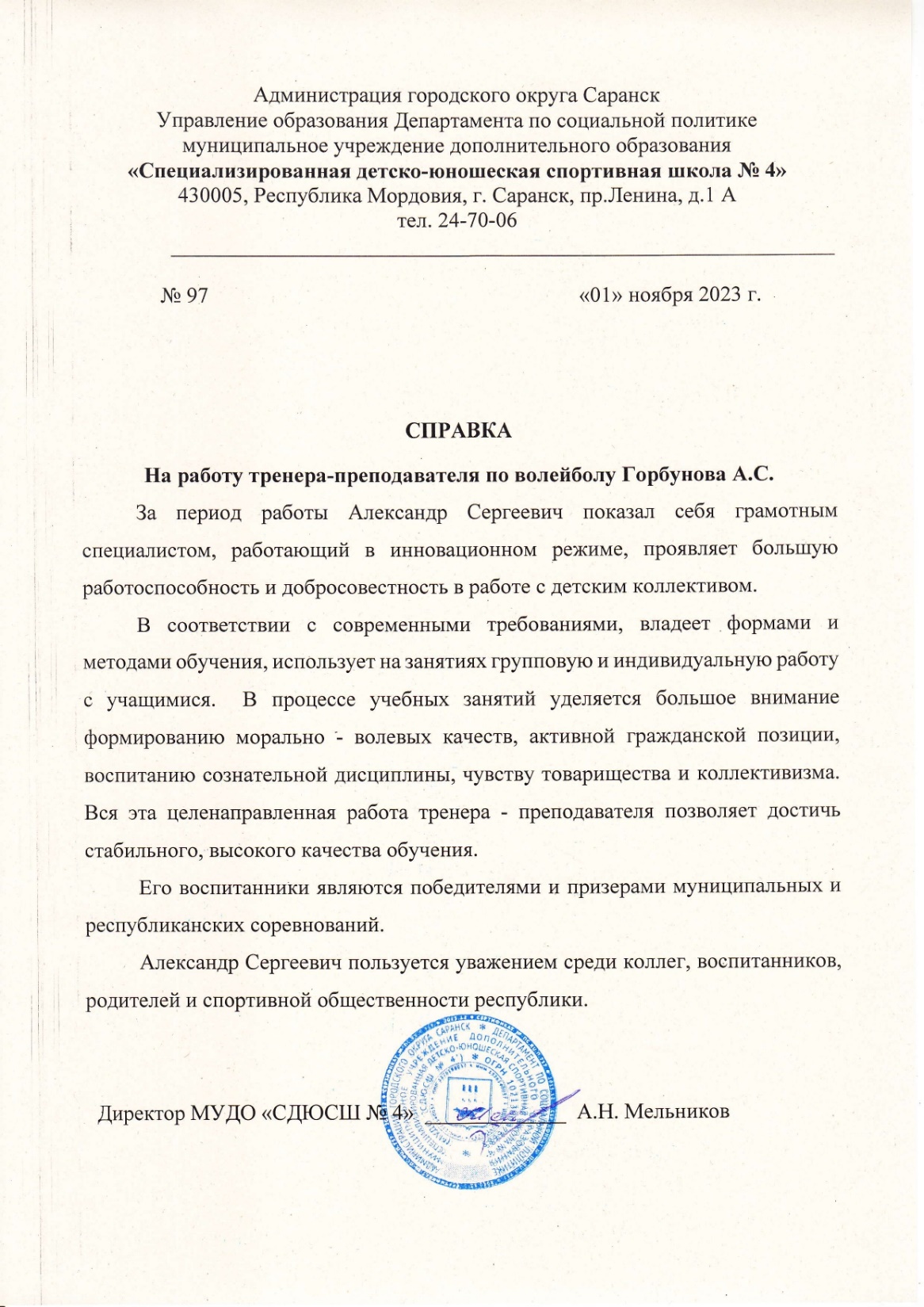 Выполнение воспитанниками требований для присвоения спортивных званий и разрядов
Спортсмены выполнили: 

      II взрослый разряд:   12 человек
      I взрослый разряд: 1 человек
	      КМС: 2 человека
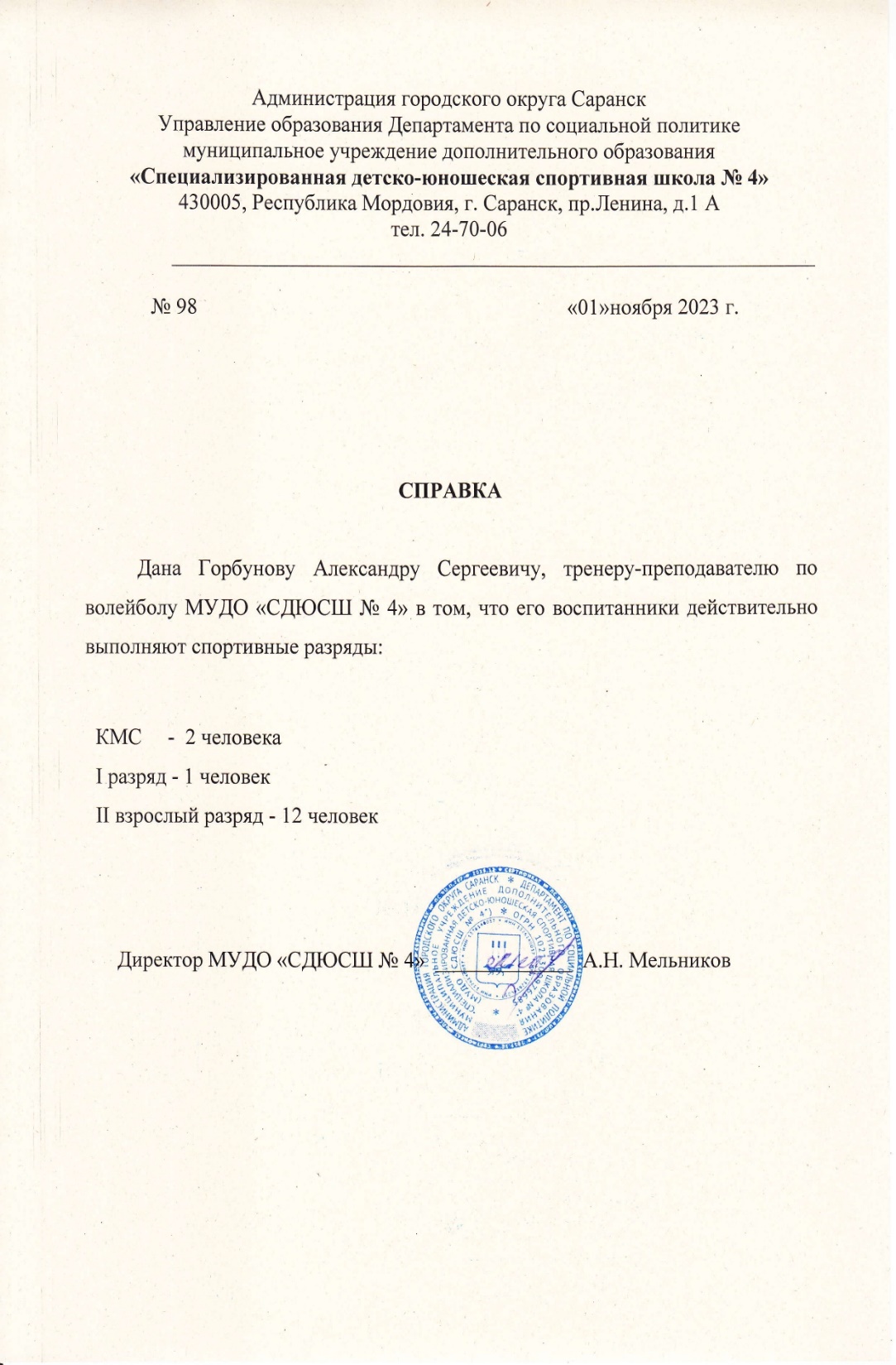 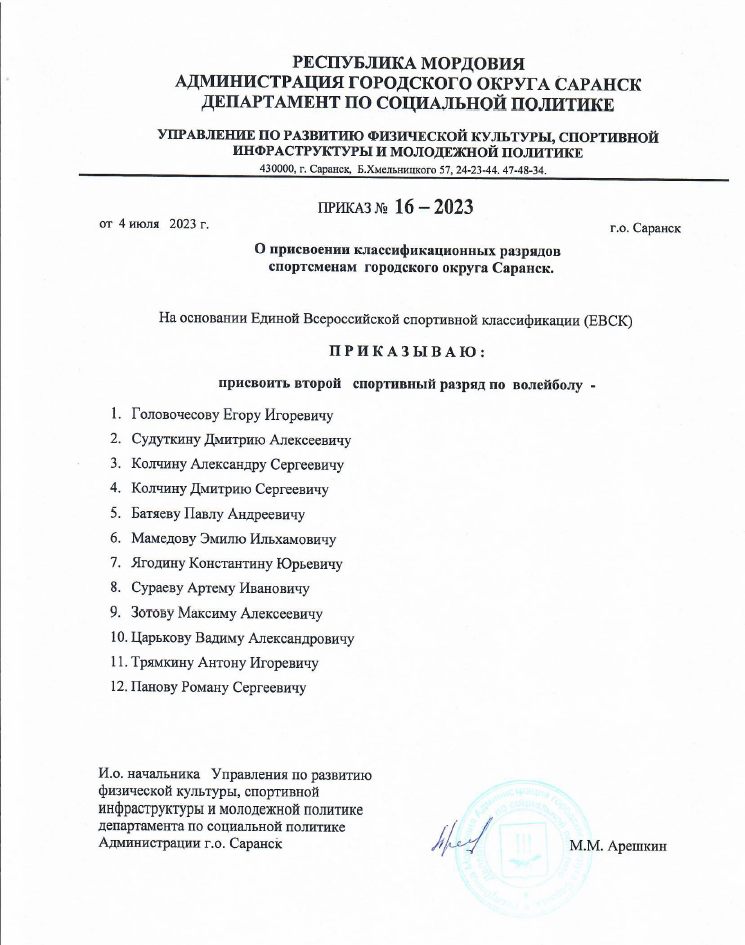 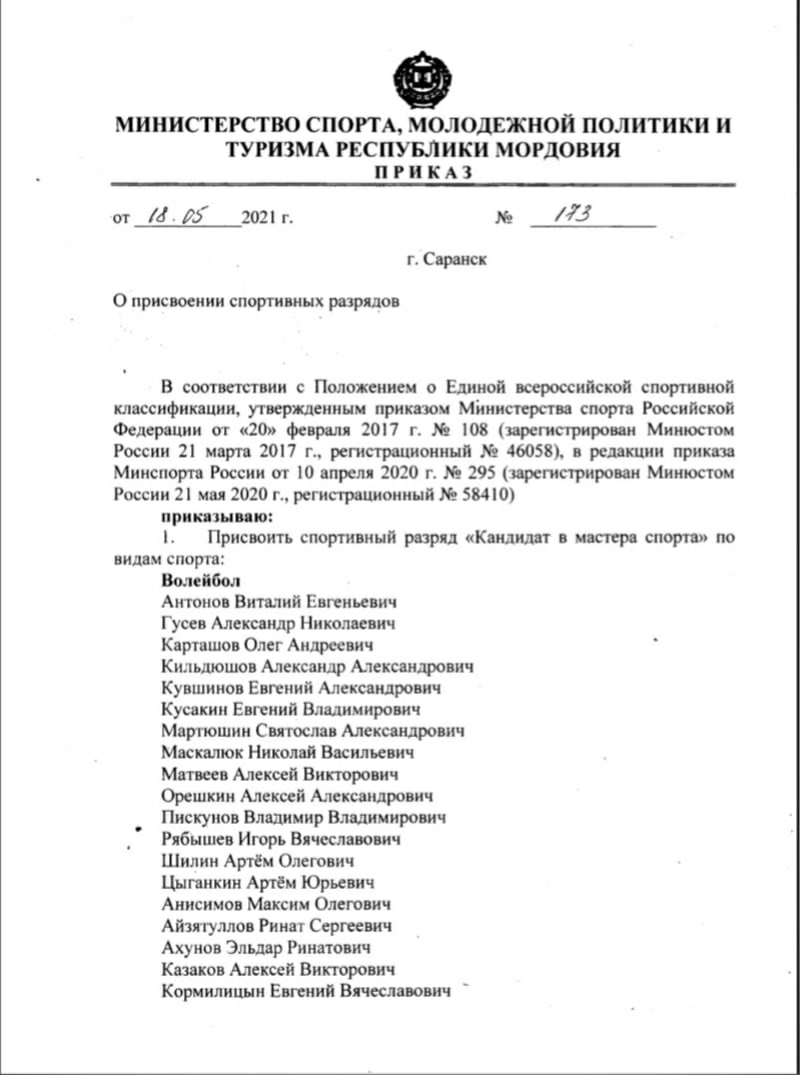 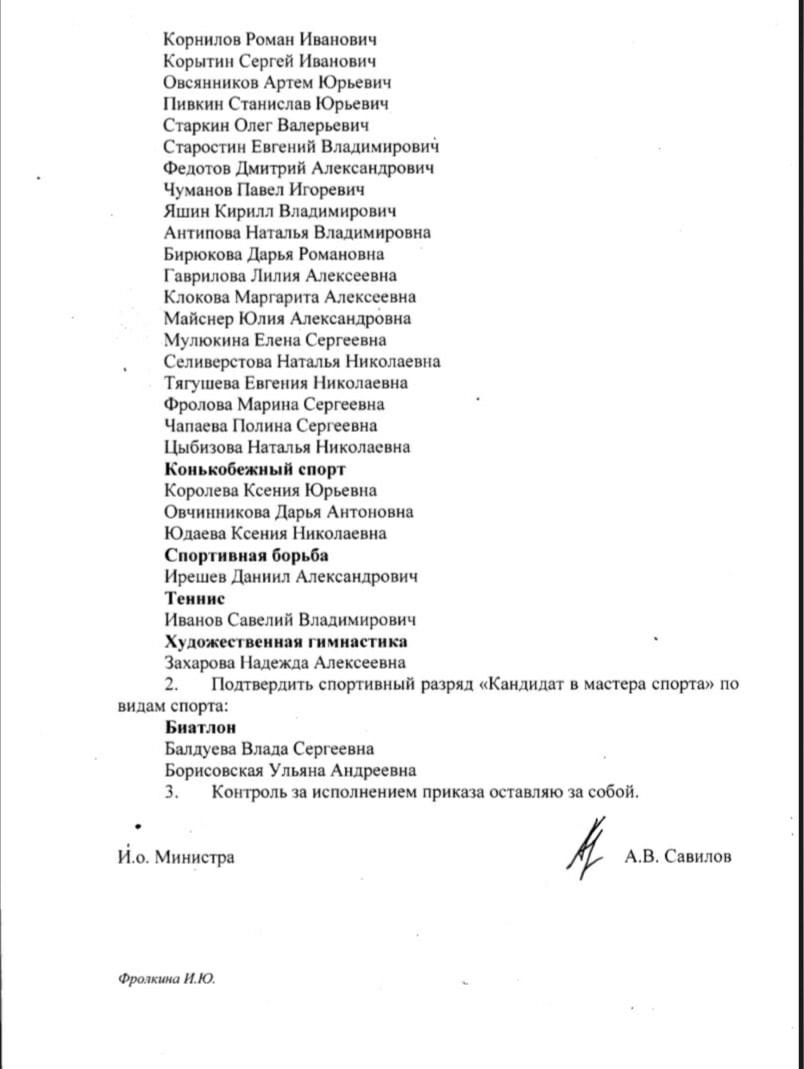 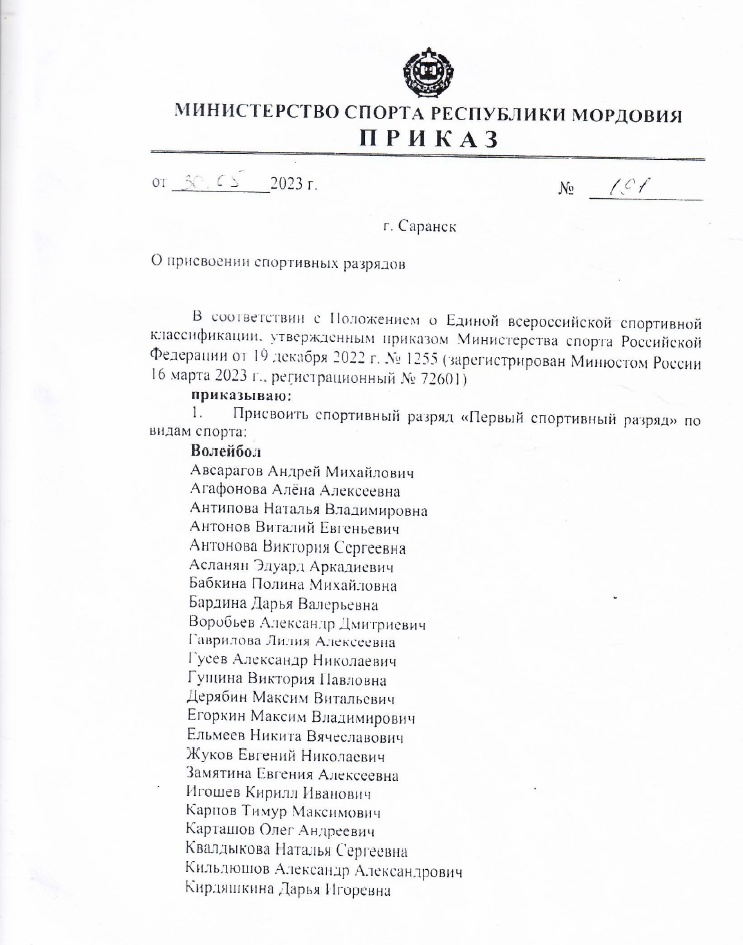 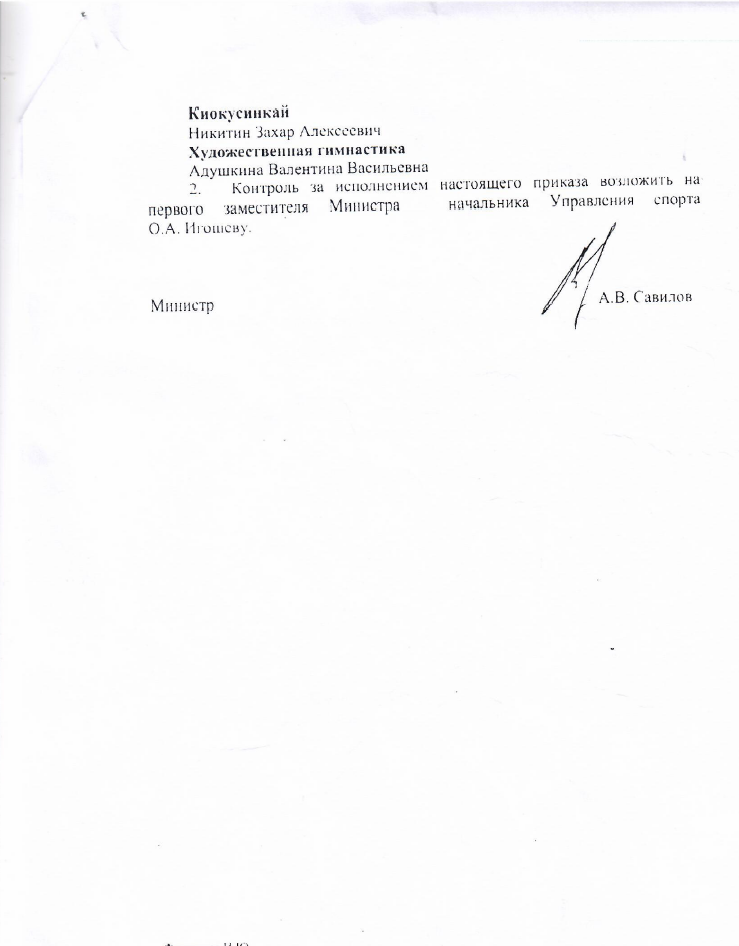 Проведение открытых мастер-классов, мероприятий
На уровне образовательной организации

		Провел мастер - класс для тренеров – преподавателей  по волейболу СДЮСШ по теме: «Совершенствование навыка постановки блока в игровых ситуациях»,  10 октября 2023 г. в МОУ «СОШ № 32» г. Саранска.
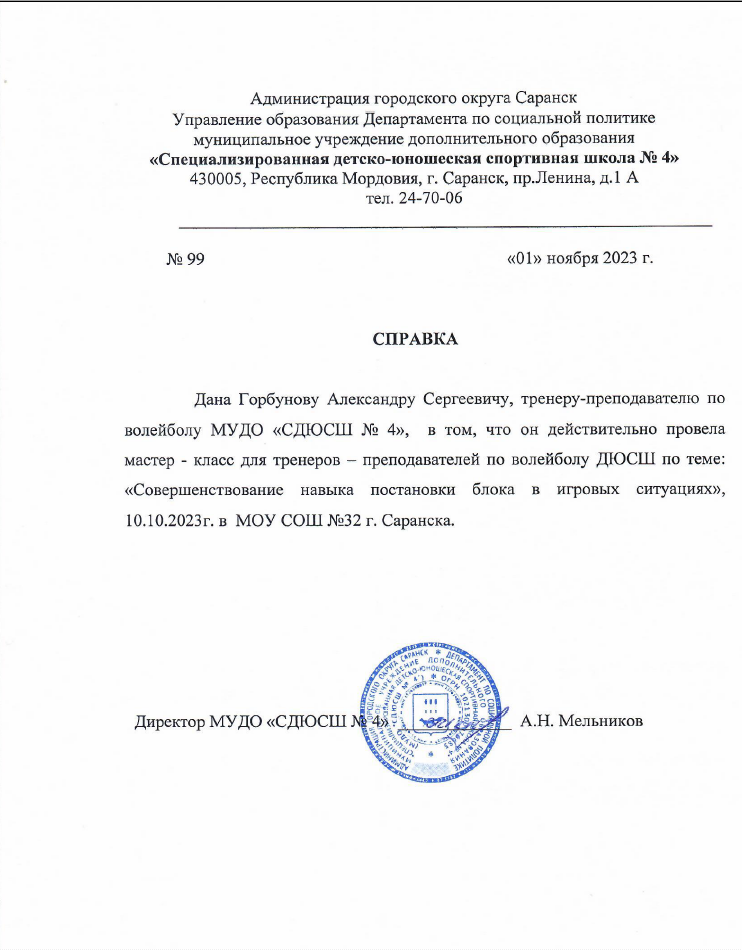 Выступления на научно-практических конференциях, семинарах, секциях;  проведение открытых уроков, мастер-классов, мероприятий; участие в конкурсах
На республиканском уровне: 

		Принимает активное участие в судействе муниципальных и  республиканских соревнований по волейболу.
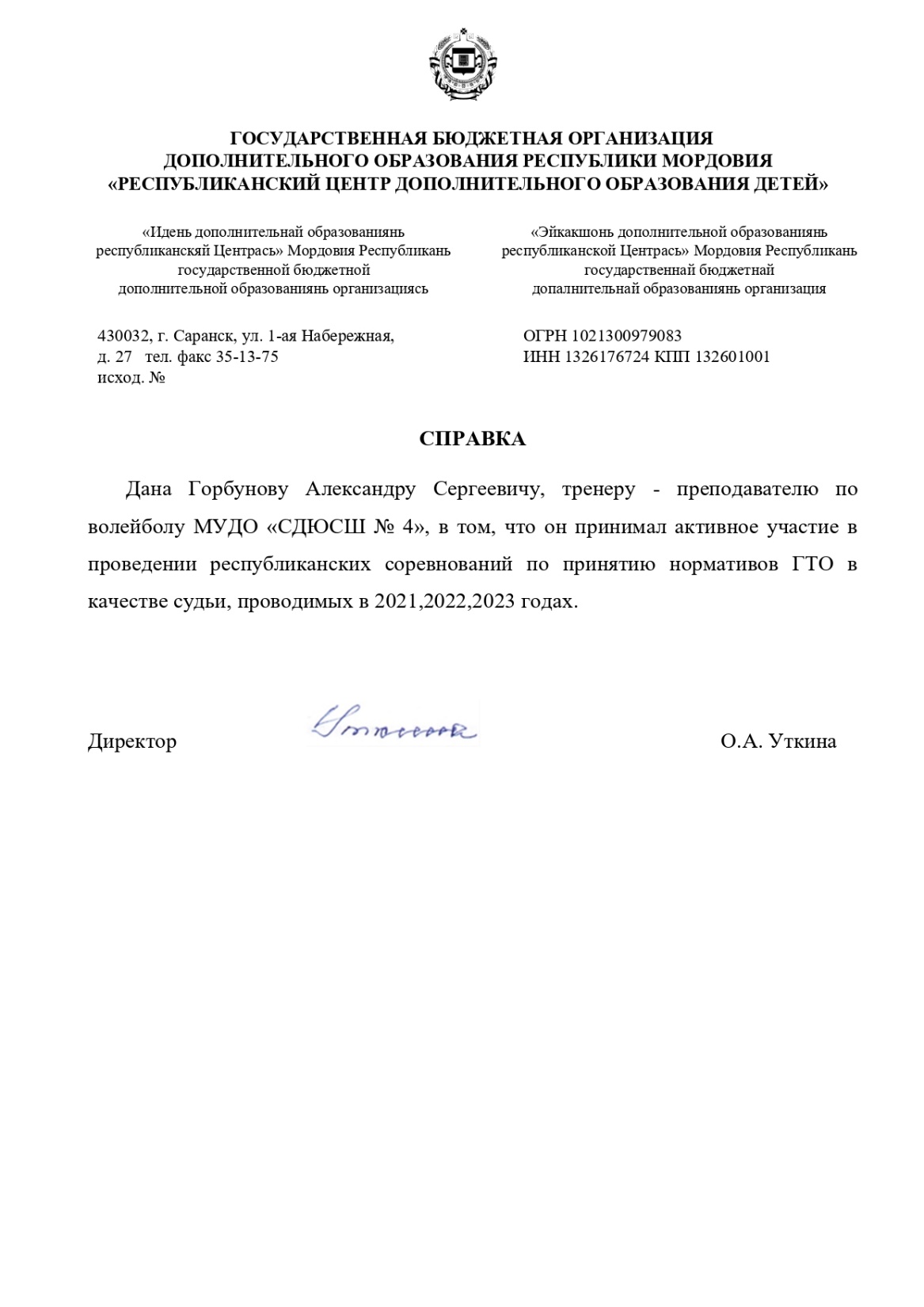 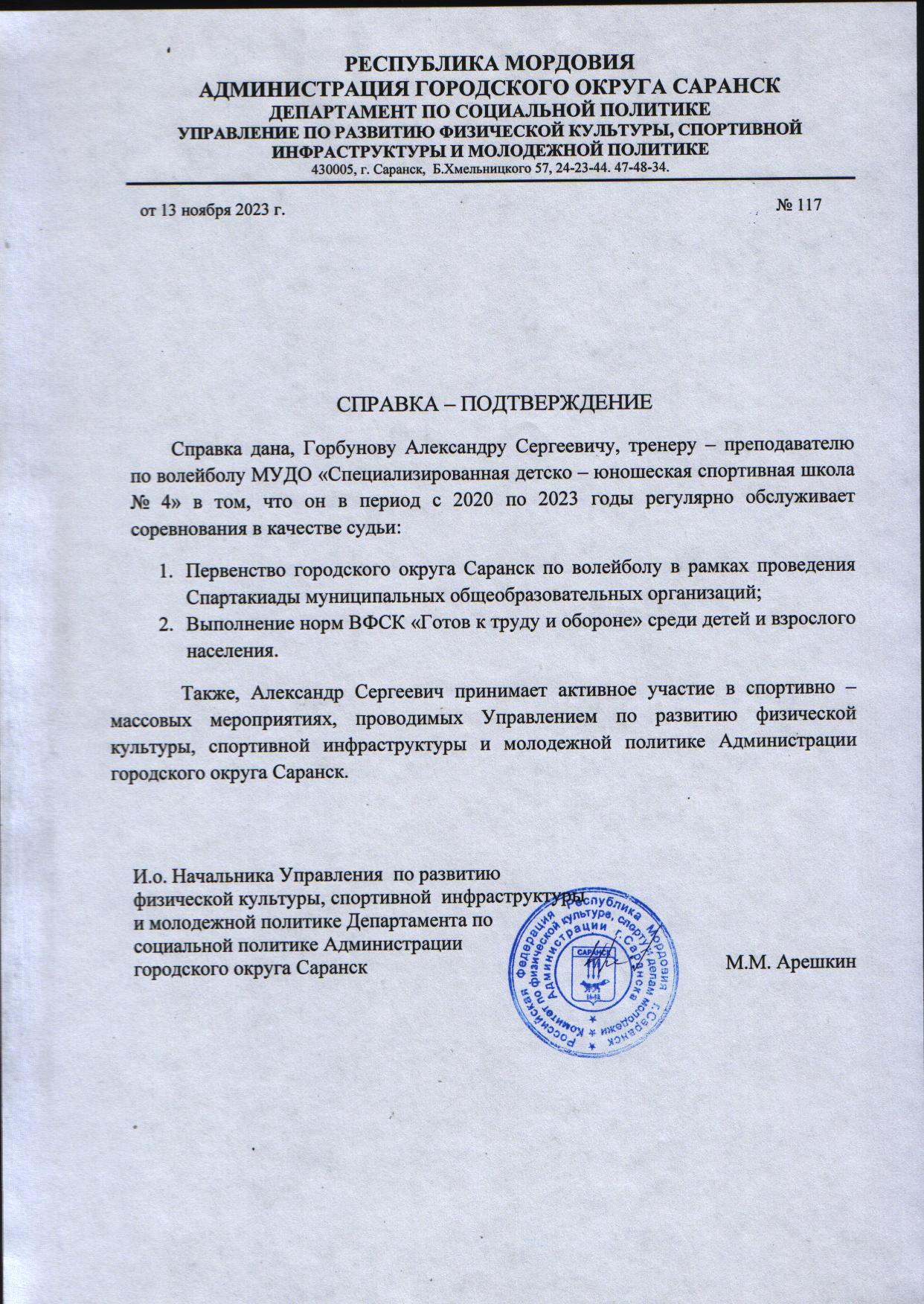 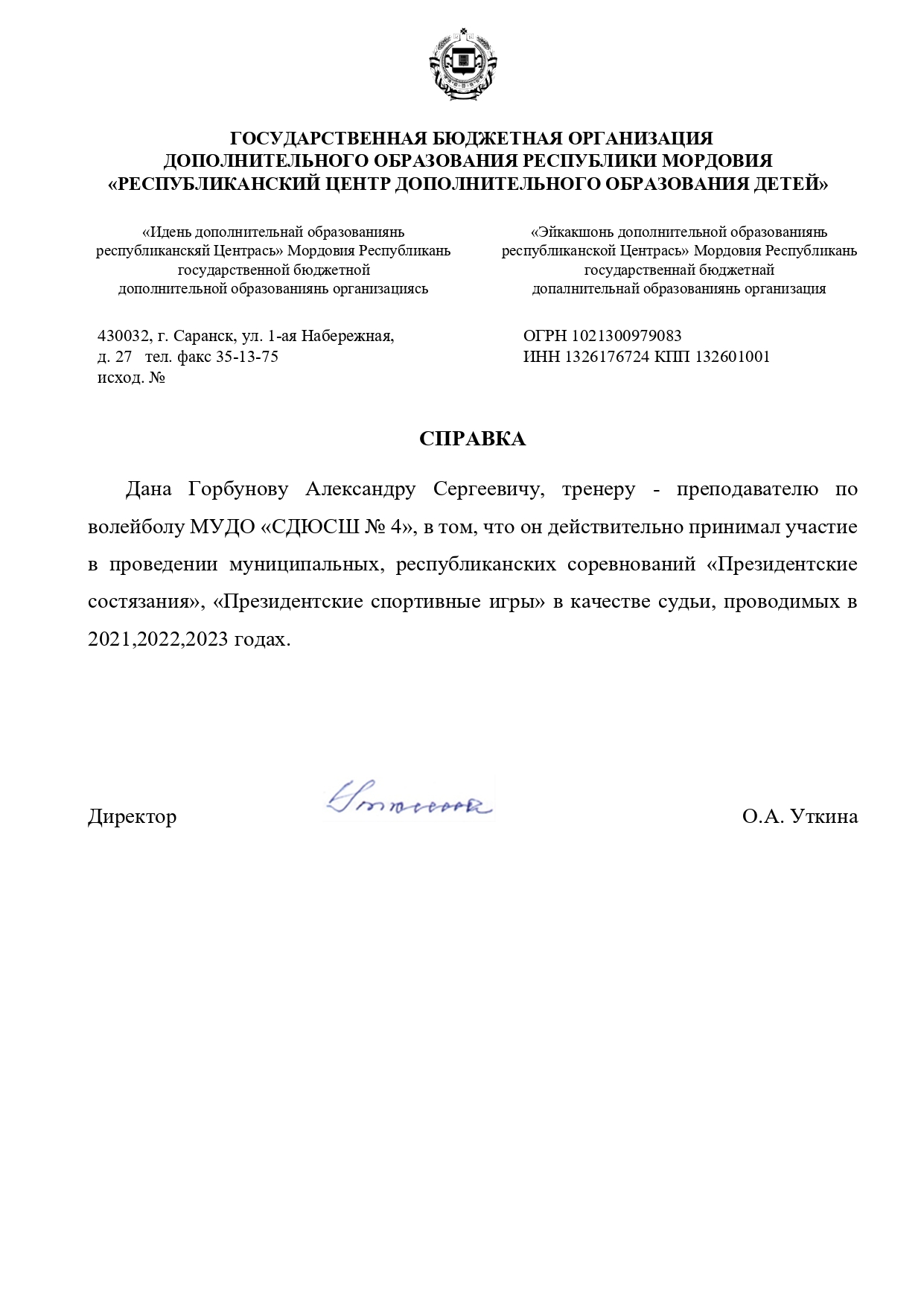 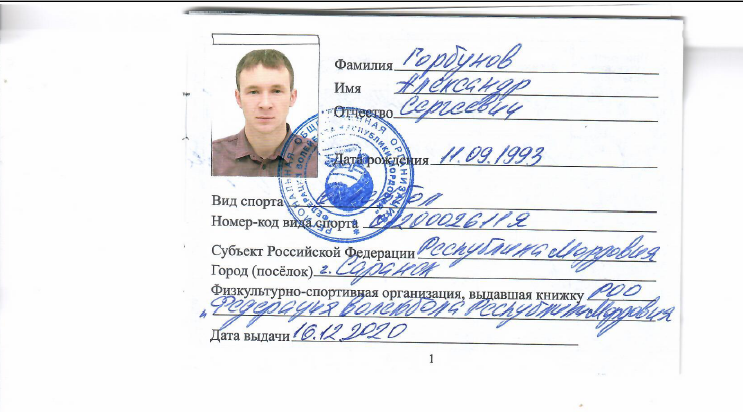 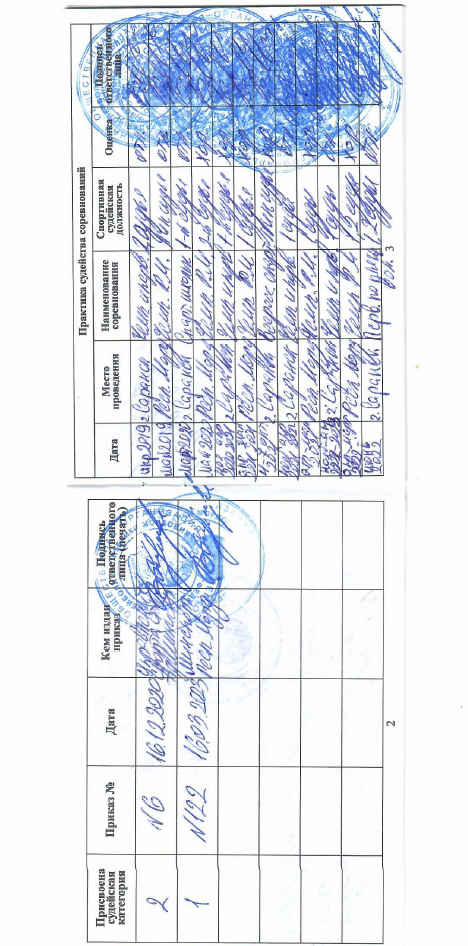 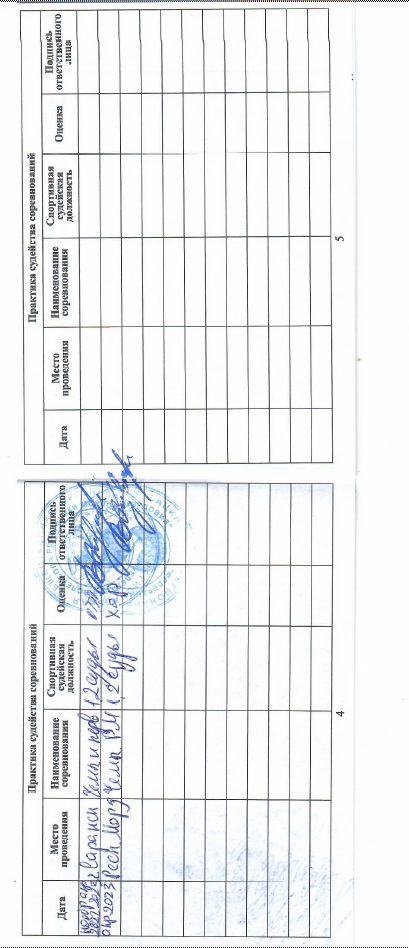 Результаты участия воспитанников в официальных соревнованиях
Муниципальный  уровень:
I место в Первенстве г.о. Саранск по волейболу среди юношей в рамках проведения спартакиады муниципальных общеобразовательных организаций; 
Республиканский уровень:
II место в Первенстве РМ по волейболу среди юношей 2006-2007г.р.
II место в региональном этапе Всероссийских соревнований среди команд образовательных организаций по волейболу «Серебряный мяч» среди юношей 2007-2008г.р.
Всероссийский уровень:
I место в Юношеской волейбольной лиге ПриВА сезона 2023, г. Новокуйбышевск, 2023г.
I место во всероссийском тунире по волейболу среди юношей 2006-2007г.р. посвященном празднику «День Победы», г.Сасово, 2022г.
Международный уровень:
I место  в международном турнире по волейболу среди юношей 2006-2007г.р. посвященному празднику «День Победы», г.Уфа, 2023г.
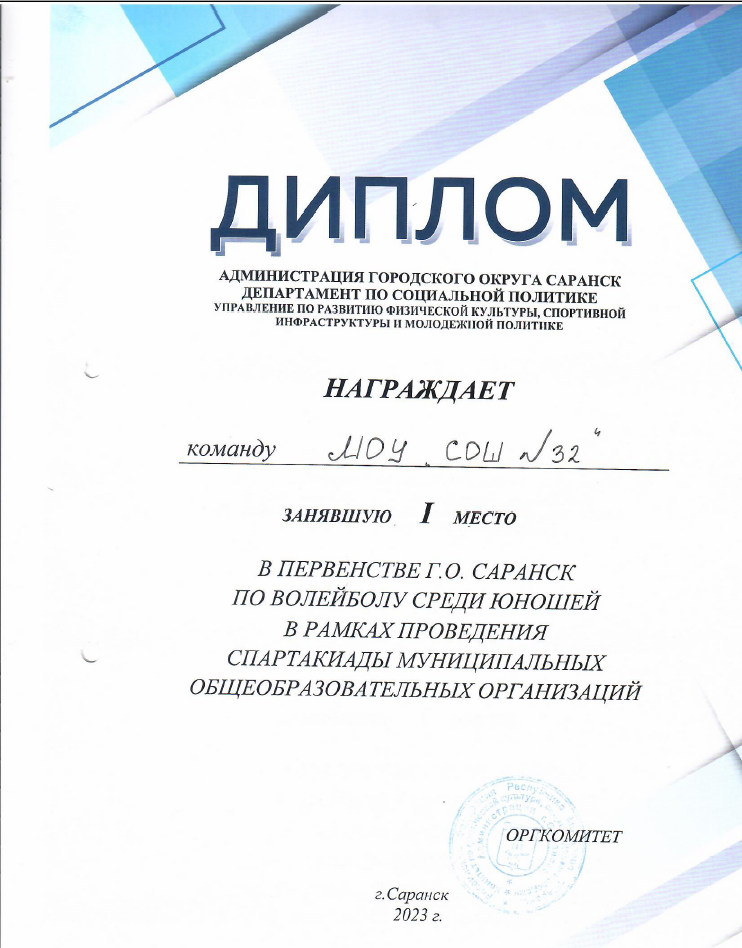 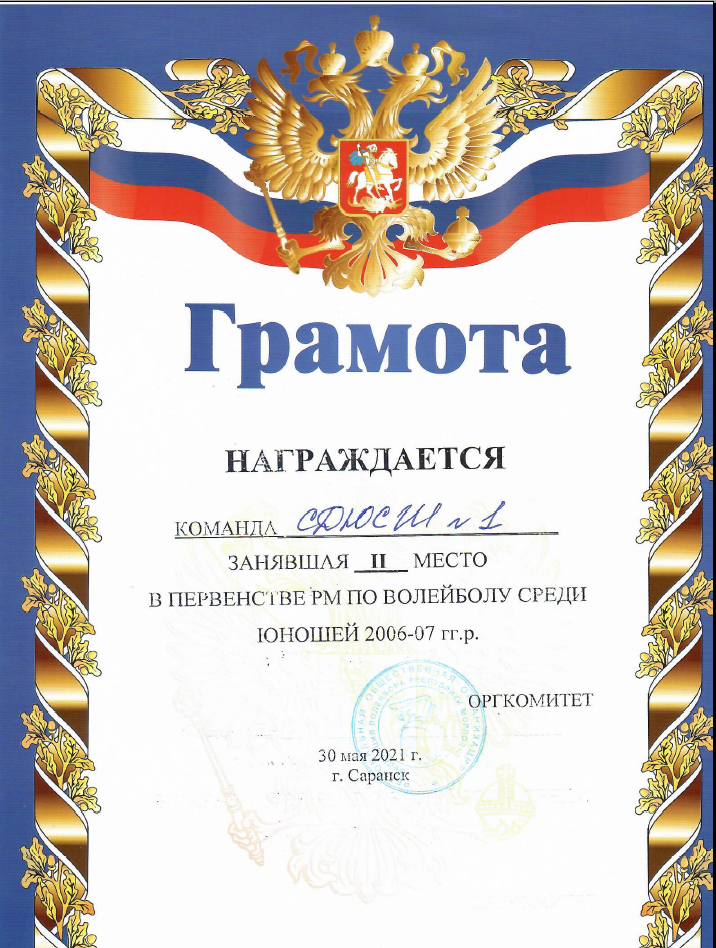 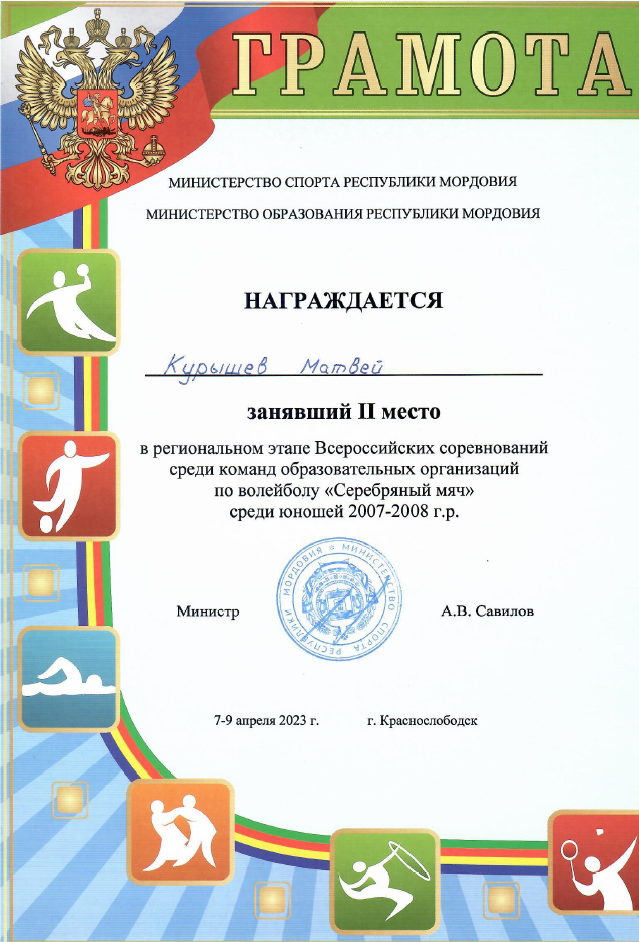 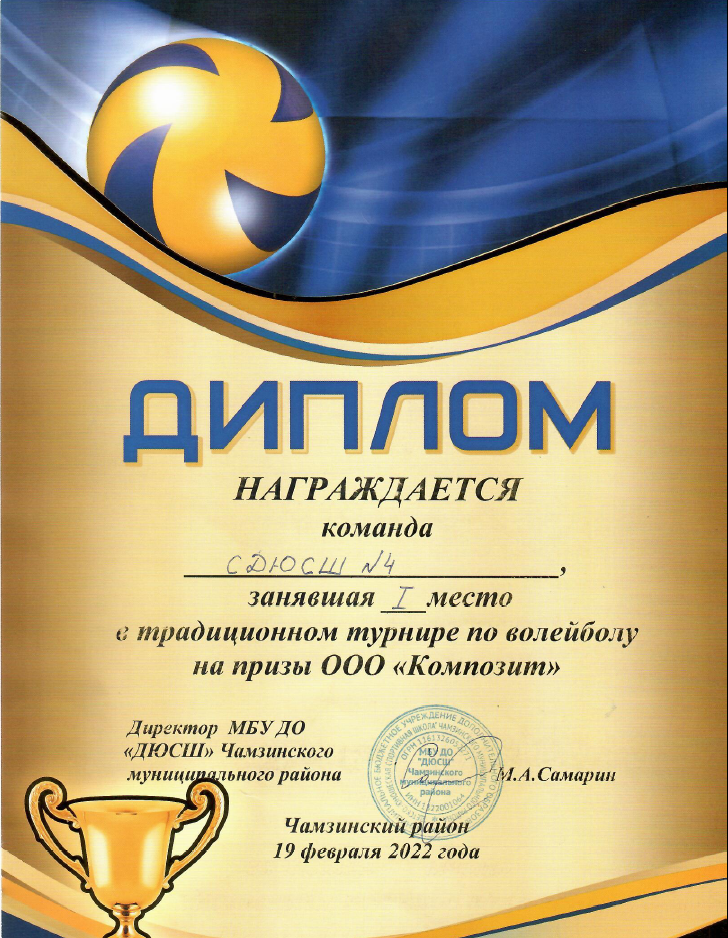 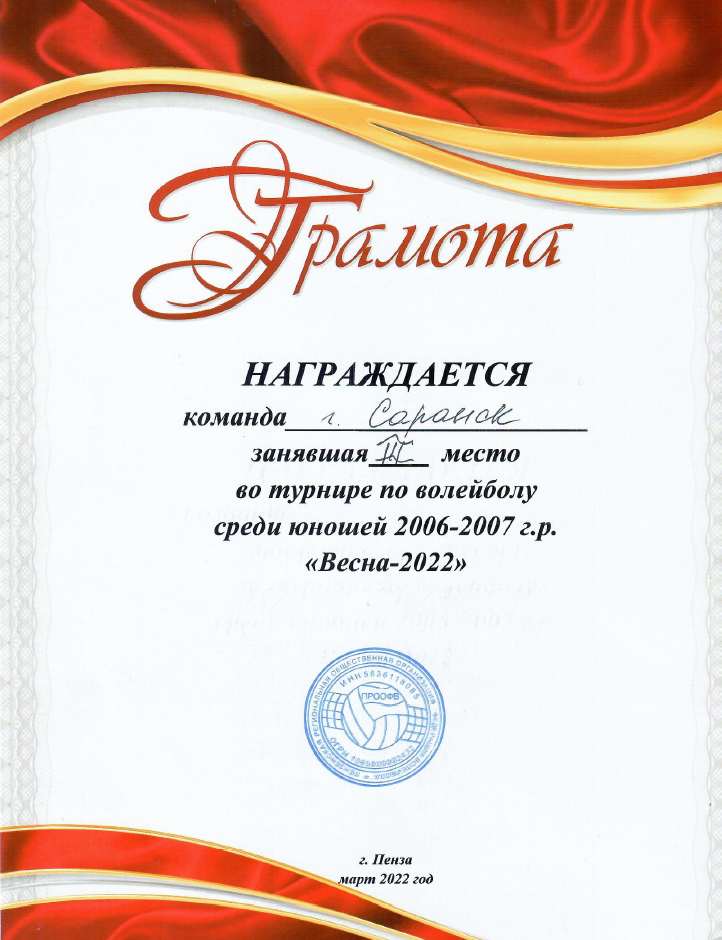 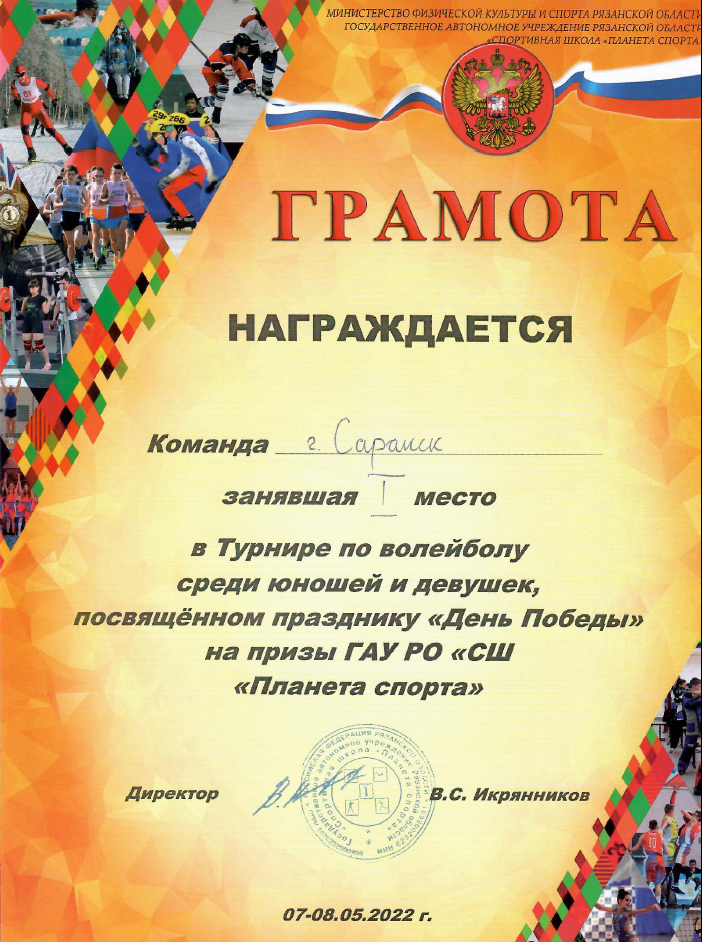 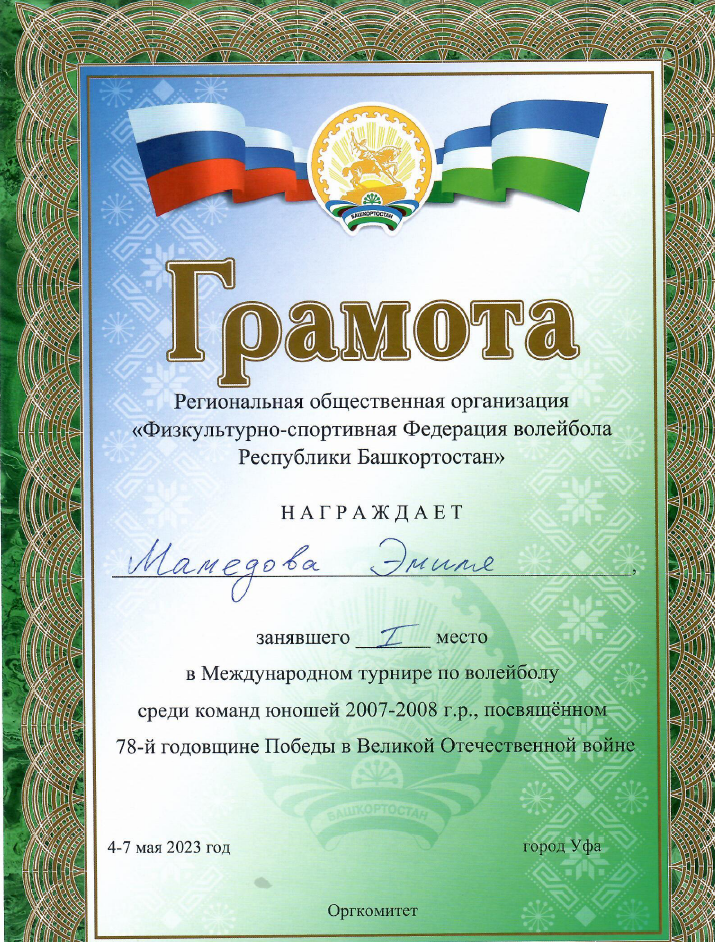 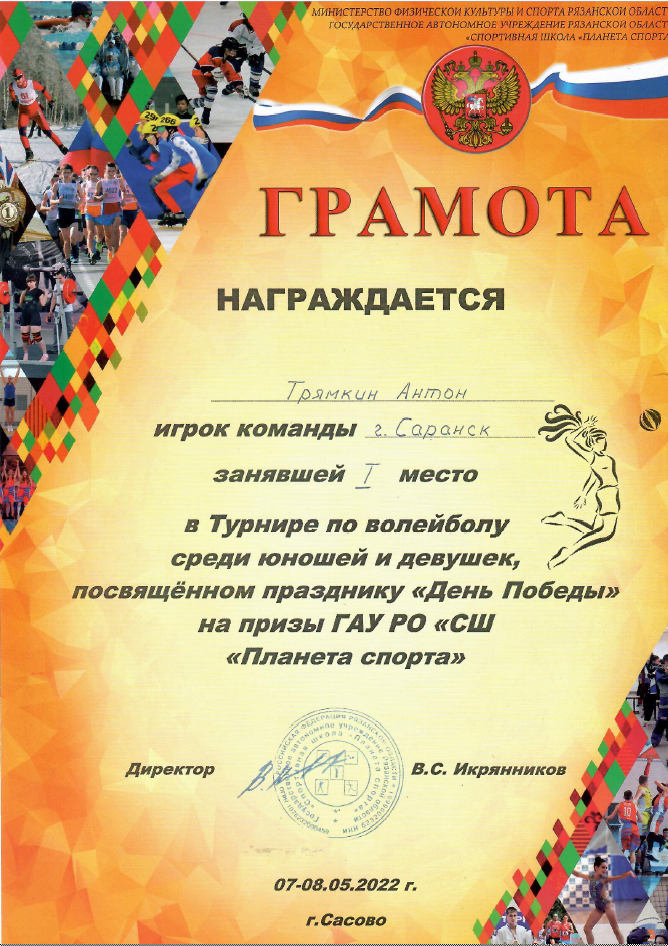 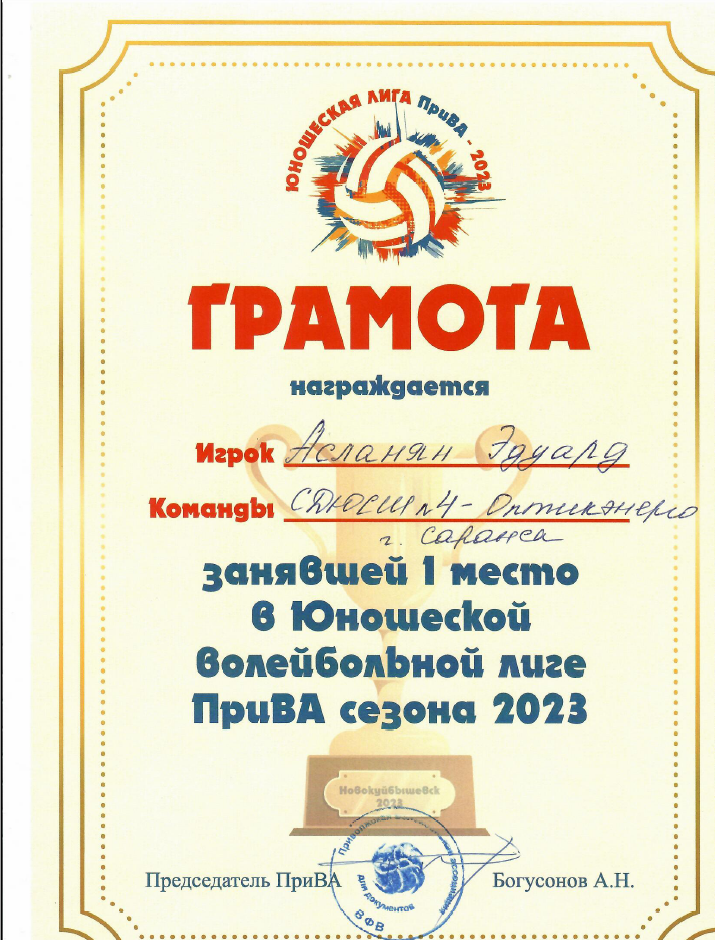 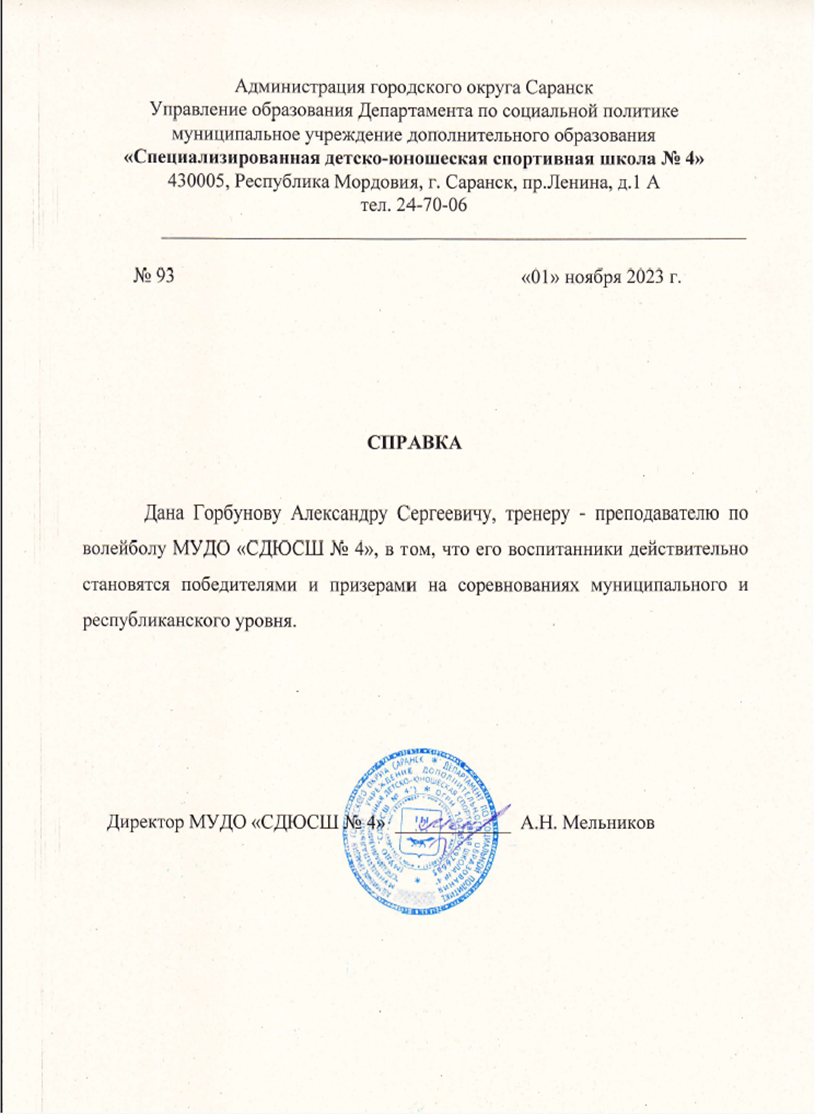 Система взаимодействия с родителями воспитанников
Родительские собрания (сентябрь, декабрь, февраль, май)
Проведение бесед на различные темы: «Здоровый образ жизни», «Воспитание нравственности и формирование правильной самооценки ребенка в семье», «Психологическая подготовка спортсмена», «Специфика семейного воспитания: позитивное и негативное», «Физиологическое взросление и его влияние на формирование личностных качеств спортсмена» (в течение учебного года)
Посещение учебно-тренировочных занятий, спортивно-массовых мероприятий (в течение учебного года)
Контроль за прохождением медицинского осмотра обучающихся в республиканском врачебно-физкультурном диспансере (2 раза в год)
Совместные прогулки на лыжах, коньках.
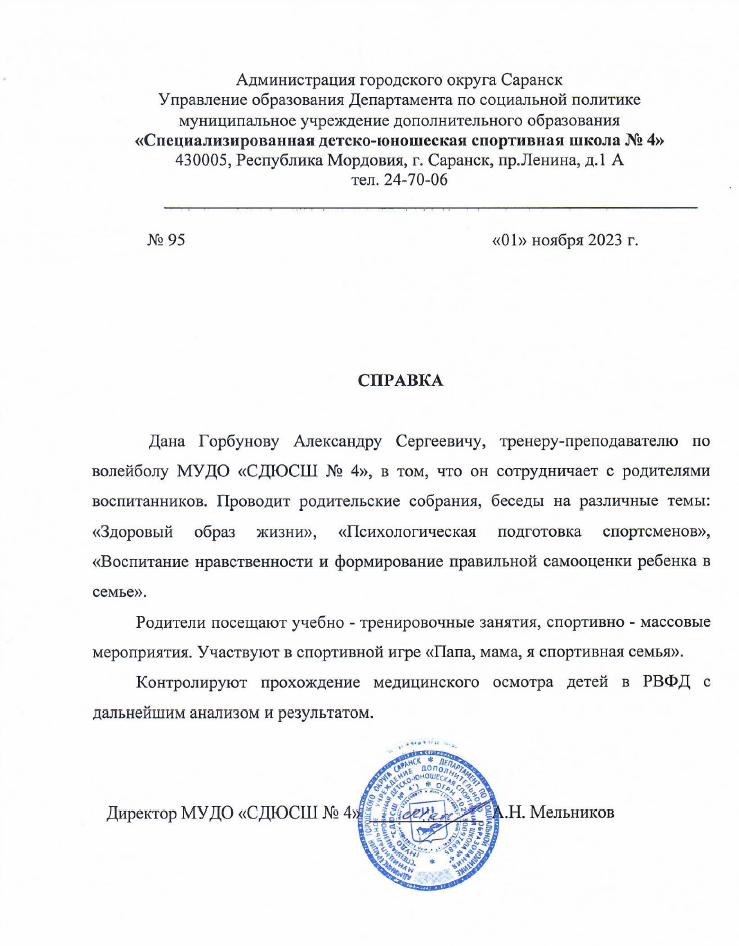 Наличие авторских программ, методических разработок
Разработано методическое пособие на тему: «Методика технико-тактической подготовки юных волейболистов».
  	 Методическое пособие рекомендовано к внедрению в тренировочный процесс на заседании кафедры теории методики физической культуры и спорта Мордовского государственного педагогического института им. М.Е. Евсевьева 
   Рецензент:
  Трескин М.Ю. - кандидат педагогических наук, доцент кафедры
  физического воспитания и спортивных дисциплин
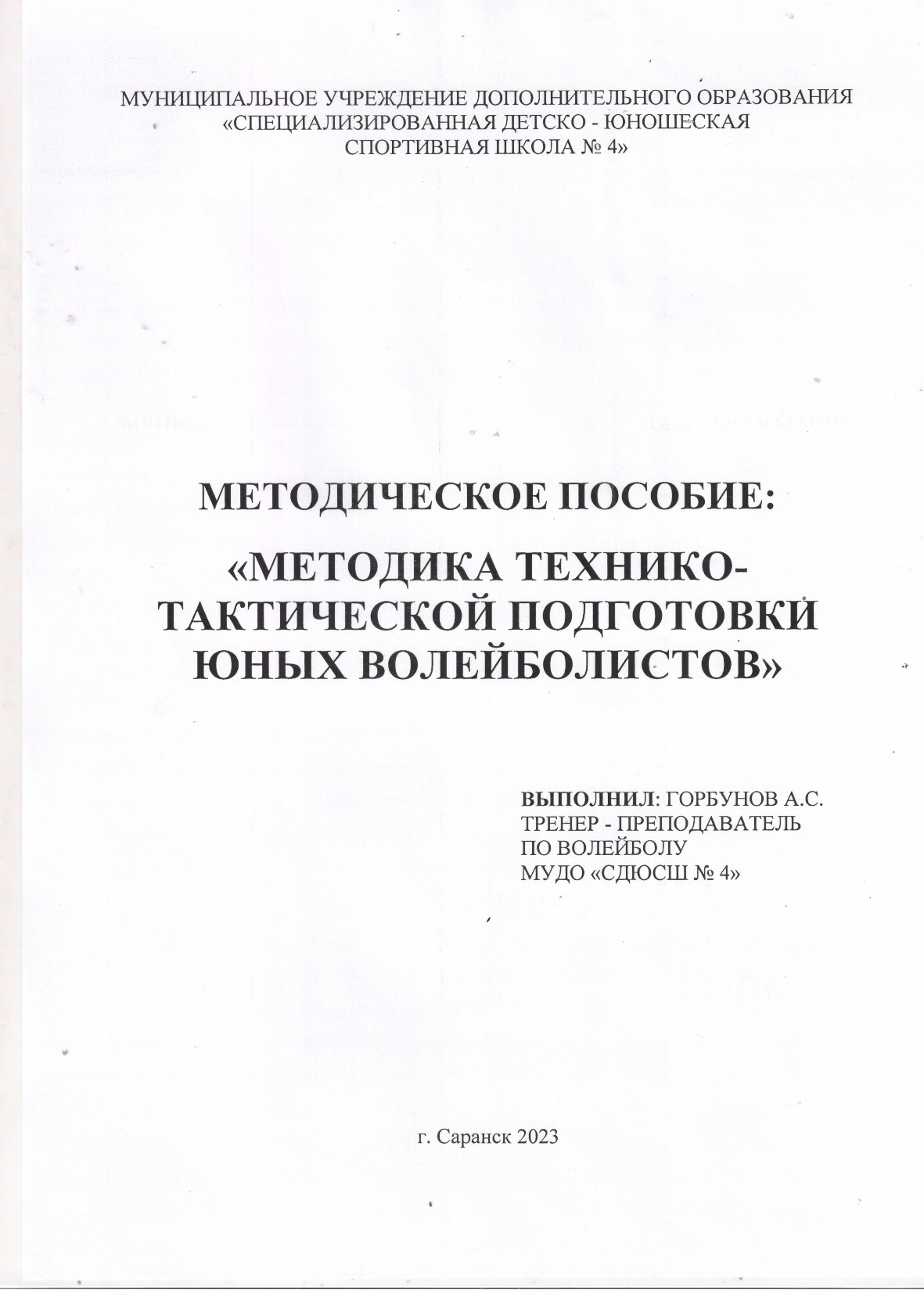 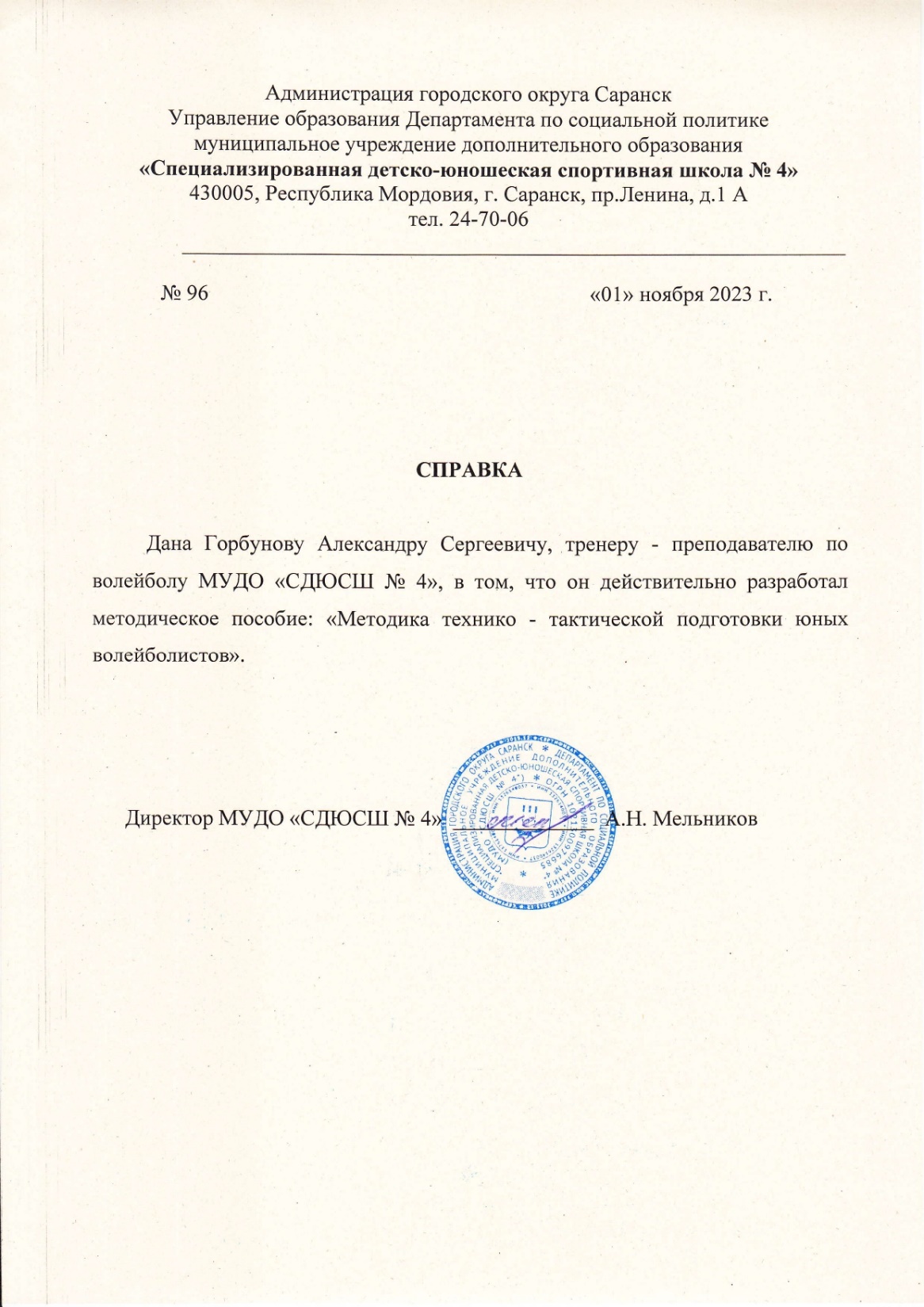 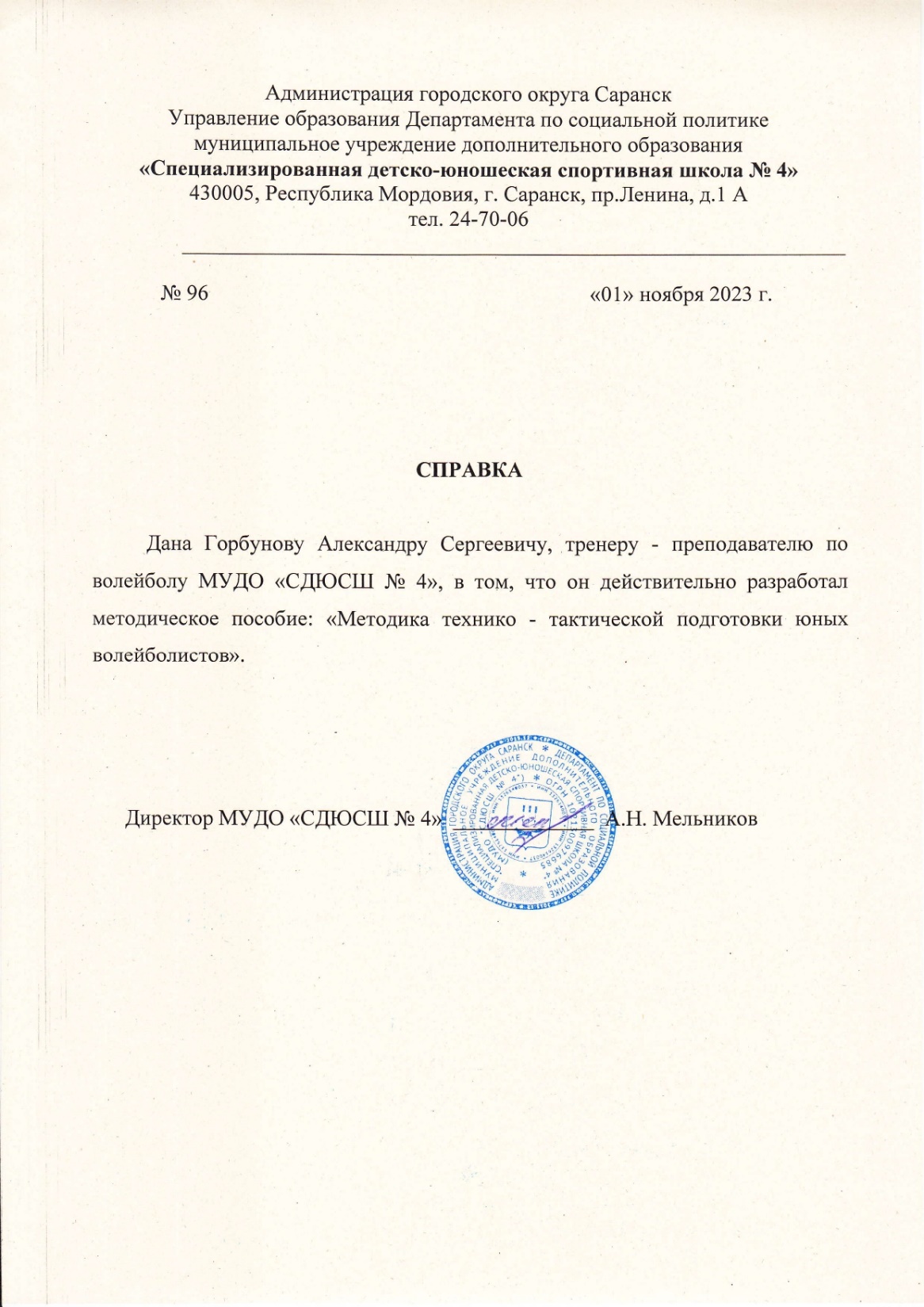 Участие педагога в профессиональных конкурсах
Награжден грамотой за I место в составе команды во всероссийских соревнованиях по волейболу.
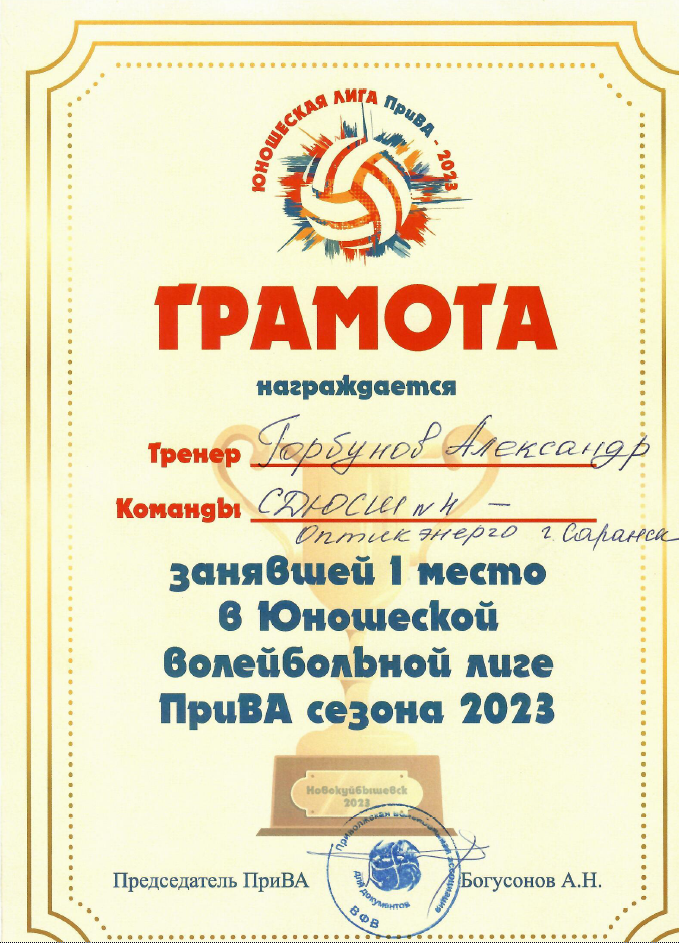 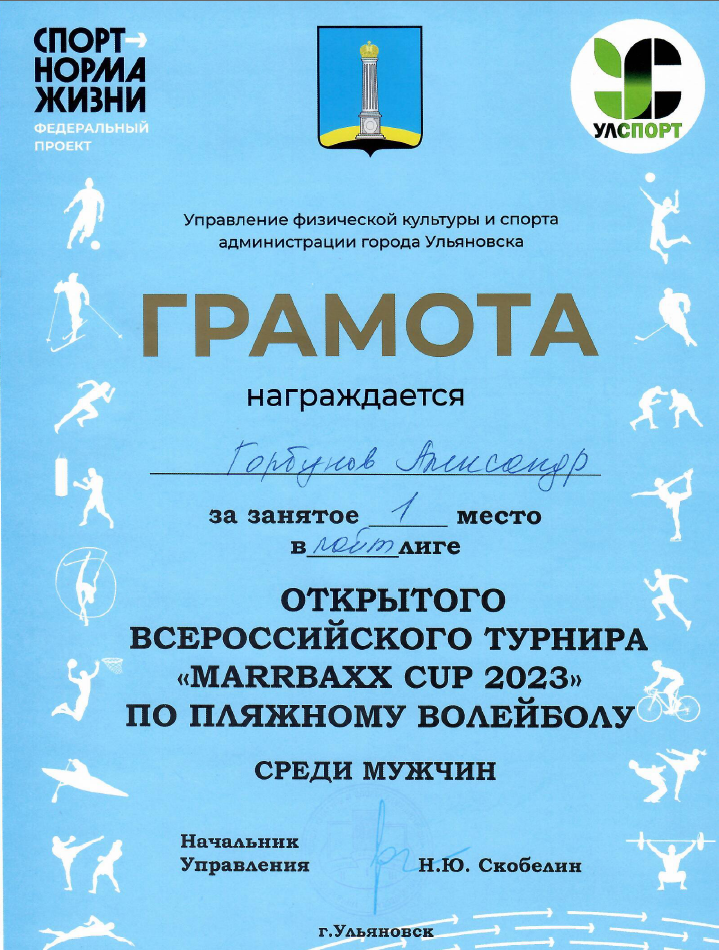 Система взаимодействия с родителями воспитанников
Родительские собрания (сентябрь, декабрь, февраль, май)
Проведение бесед на различные темы: «Здоровый образ жизни», «Воспитание нравственности и формирование правильной самооценки ребенка в семье», «Психологическая подготовка спортсмена», «Специфика семейного воспитания: позитивное и негативное», «Физиологическое взросление и его влияние на формирование личностных качеств спортсмена» (в течение учебного года)
Посещение учебно-тренировочных занятий, спортивно-массовых мероприятий (в течение учебного года)
Контроль за прохождением медицинского осмотра обучающихся в республиканском врачебно-физкультурном диспансере (2 раза в год)
Совместные прогулки на лыжах, коньках.
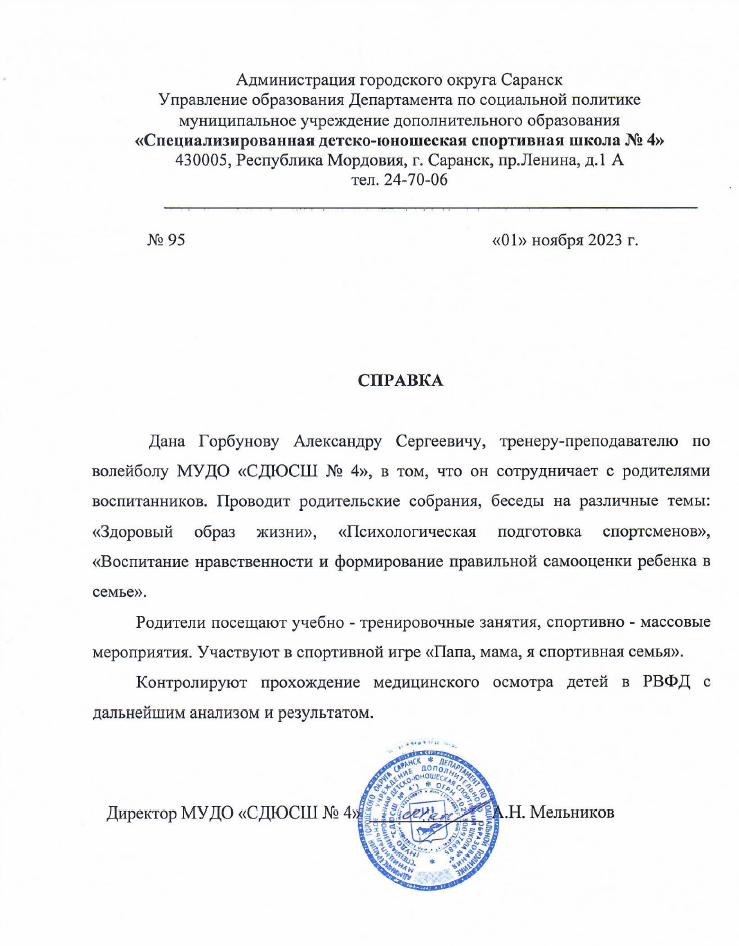 Награды и поощрения
Награжден Почетной грамотой за активную работу в ДОЛ «Изумрудный» им. В. Дубинина
Награжден Благодарностью Федерацией волейбола Республики Мордовия за большой вклад в развитие, популяризацию и преданность волейболу
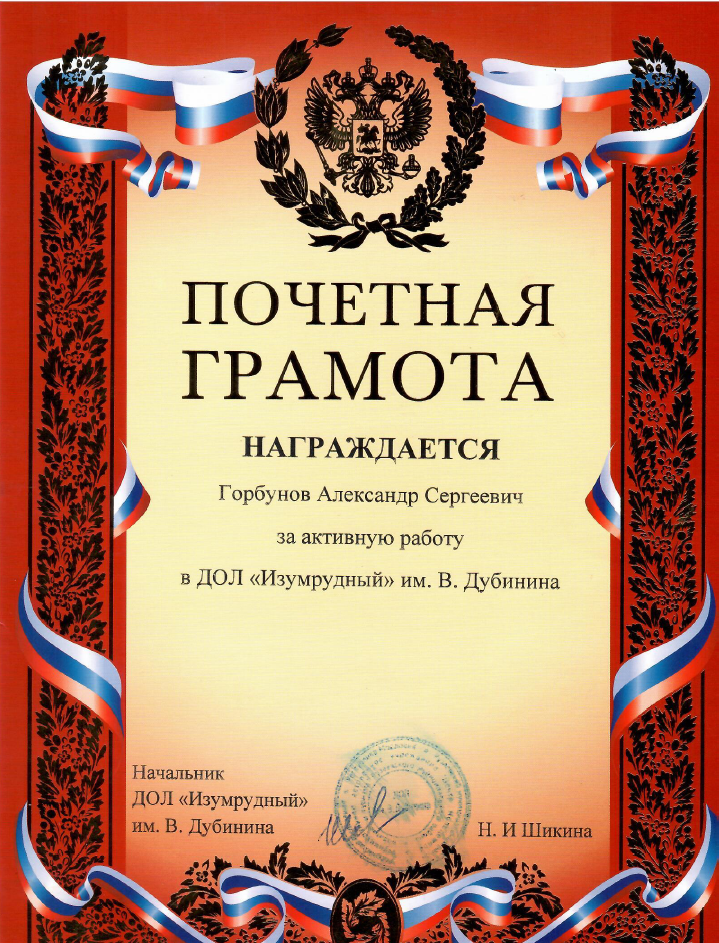 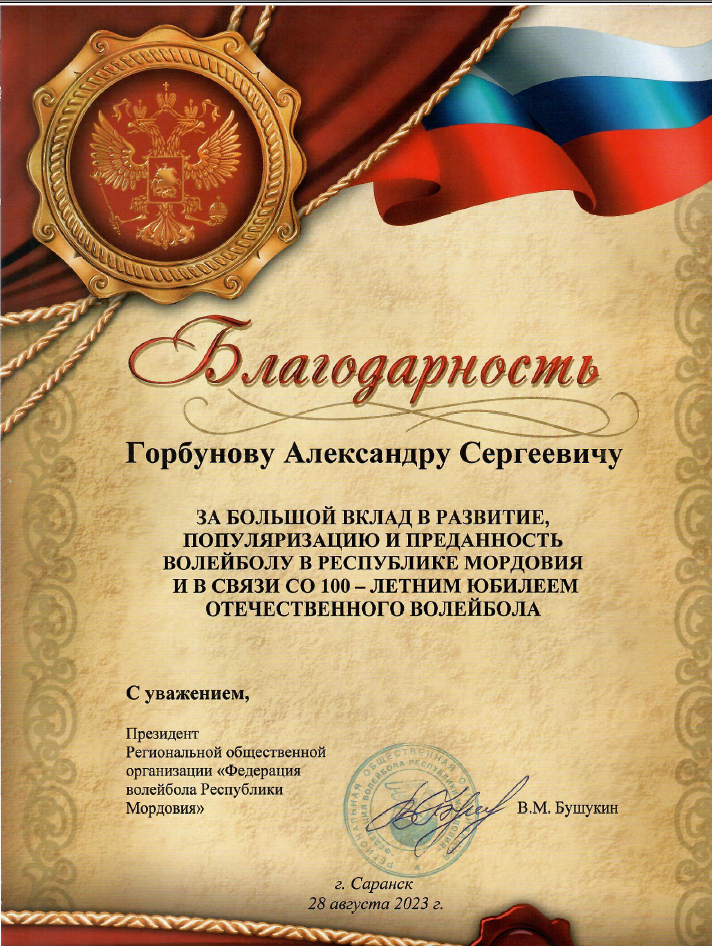